Krajinné okrsky, krajinné potenciály – co ne/říká metodický pokyn
Druhý miniworkshop projektantů k ÚS krajiny
14. 5. 2018, Kancelář ČKA, Praha 1
Ing. arch. Karel WIRTH
Krajinné okrsky, krajinné potenciály – co ne/říká metodický pokyn
Územní studie krajiny - Metodický pokyn
Společný metodický pokyn MMR a MŽP z února 2016 - dostupný na stránkách MMR, MŽP, ÚÚR

https://www.mmr.cz/cs/Uzemni-a-bytova-politika/Uzemni-planovani-a-stavebni-rad/Stanoviska-a-metodiky/Stanoviska-odboru-uzemniho-planovani-MMR/3-Uzemne-planovaci-podklady-a-jejich-aktualizace/Metodicky-pokyn-Zadani-uzemni-studie-krajiny-pro-spravni-obvod-obce-s
Územní studie krajiny (ÚSK) je územní studií ve smyslu § 25 a 30 stavebního zákona
ÚSK podpořená z IROP  musí být zpracována pro celý správní obvod ORP
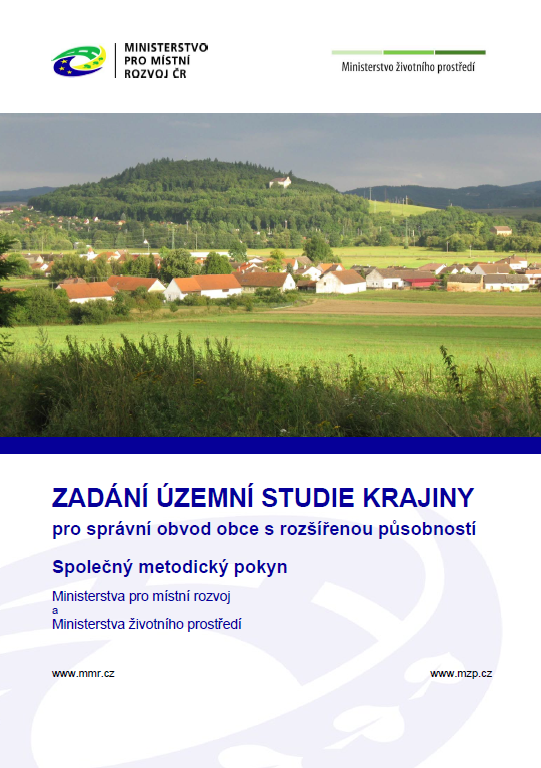 Krajinné okrsky, krajinné potenciály – co ne/říká metodický pokyn
Krajiny, typy krajin - vztah
Str. 7 metodického pokynu: „Návrh ÚSK bude … řešit … zpřesnění typů krajin a cílových charakteristik krajiny“
Č. 12/2017 Sb. m. s. - nový překlad Evrop. úmluvy o krajině
Místo „vymezit své vlastní typy krajiny“ nyní „vymezit vlastní krajiny.“
Místo „cílové charakteristiky krajiny“ nyní „cílové kvality krajiny“.
-> důraz na individualitu krajin oproti typologii
-> důraz na cílové kvality oproti popisným charakteristikám
Promítlo se do novely vyhlášky č. 500/2006 Sb.
Přednost právních předpisů před metodickým pokynem   -> v ÚSK používat novou terminologii
Krajinné okrsky, krajinné potenciály – co ne/říká metodický pokyn
Krajinné okrsky, krajiny - vztah
Krajiny a krajinné okrsky nově jako součást sledovaného jevu 17b v části A databáze ÚAP

Krajinný okrsek jako nižší skladebný prvek krajin ze ZÚR
-> Žádoucí docílit skladebnost ke krajinám v ZÚR
Buďto vymezením krajinných okrsků v ÚSK a/nebo následnou aktualizací ZÚR 
(metodický pokyn toto explicitně neuvádí)

Vhodné také zohlednit hranice obcí, není-li to na závadu odbornému vymezení (metodický pokyn toto explicitně neuvádí)
Krajinné okrsky, krajinné potenciály – co ne/říká metodický pokyn
Krajinné okrsky, krajinný ráz - vztah
Str. 11 metodického pokynu: „Krajinný okrsek je základní skladebná relativně homogenní část krajiny, která se od sousedních krajinných okrsků odlišuje svými přírodními, popř. jinými charakteristikami a způsobem využití.“
Dle § 12 ZOPK: „Krajinným rázem se rozumí zejména přírodní, kulturní a historická charakteristika určitého místa či oblasti. Krajinný ráz je chráněn před činností snižující jeho estetickou a přírodní hodnotu.“

-> Krajiny a krajinné okrsky ≠ oblasti a místa krajinného rázu – rozdíl ve způsobu vymezení (byť částečná shoda hranic je samozřejmě možná)
Krajinné okrsky, krajinné potenciály – co ne/říká metodický pokyn
Pozice krajinných okrsků v rámci ÚSK
Stanovení cílové vize krajiny
Zpřesnění krajin a jejich cílových kvalit 
Tématické kapitoly 
ochrana a rozvoj zjištěných hodnot a potenciálů
potřeby člověka v krajině
problémy, ohrožení a rizika
Krajinné okrsky. Pro každý zvlášť stanovit:
Rámcové podmínky využití
Rámcová doporučení pro opatření
Souhrnné doporučení – pro zohlednění ÚPD a jejich aktualizaci/změnách, v ÚAP, při činnosti orgánů veřejné správy a dalších subjektů…
Krajinné okrsky, krajinné potenciály – co ne/říká metodický pokyn
Rámcové podmínky, rámcová doporučení
Pro každý krajinný okrsek zvlášť stanovit:
Rámcové podmínky využití
Budou podkladem pro podrobnější řešení krajiny zejména v ÚP, zahrnou požadavky na řešení plošného i prostorového uspořádání, vč. základních podmínek ochrany krajinného rázu
Rámcová doporučení pro opatření
Budou podkladem pro činnost jiných orgánů veřejné správy a dalších subjektů (správci, hospodáři)
Krajinné okrsky, krajinné potenciály – co ne/říká metodický pokyn
Výzvy pro řešení krajinných okrsků
Vymezit optimální počet krajinných okrsků (ani málo, ani moc). 
Pro každý z nich vytvořit unikátní sadu rámcových podmínek využití a rámcových doporučení pro opatření (souvisí se správným vymezením).
Zajistit skladebnost / vytvořit podmínky pro skladebnost krajinných okrsků s krajinami v ZÚR.
Krajinné okrsky, krajinné potenciály – co ne/říká metodický pokyn
Krajinný potenciál
Str. 11 metodického pokynu: 
„Potenciál je souhrn možností, schopností, vhodností, předpokladů území/krajiny pro určitou činnost.“
„Potenciál krajiny / krajinný potenciál je schopnost krajiny poskytovat určité možnosti a předpoklady pro různorodé využívání krajiny s cílem uspokojit potřeby lidské společnosti.“
Krajinné okrsky, krajinné potenciály – co ne/říká metodický pokyn
Krajinné potenciály vs. krajinné okrsky
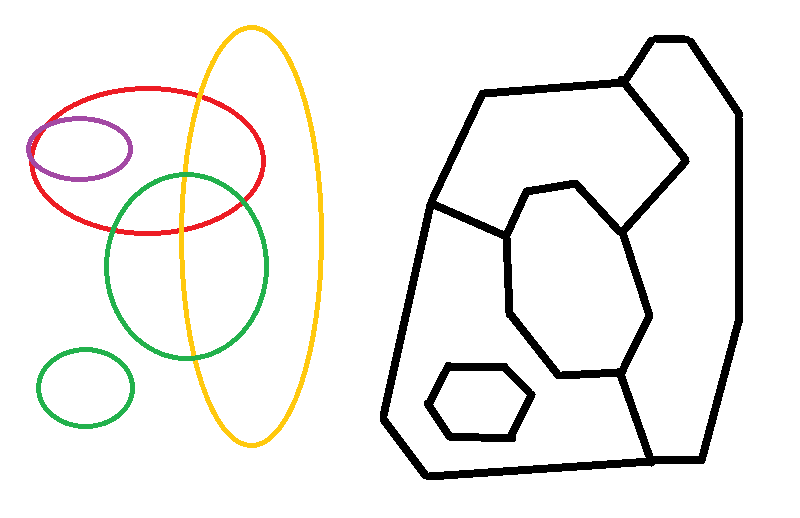 Krajinné okrsky, krajinné potenciály – co ne/říká metodický pokyn
Místo závěru - ÚSK podpořené z IROP
Děkuji Vám za pozornost
Ing. arch. Karel Wirth
Ministerstvo pro místní rozvoj
Odbor územního plánování

Karel.Wirth@mmr.cz